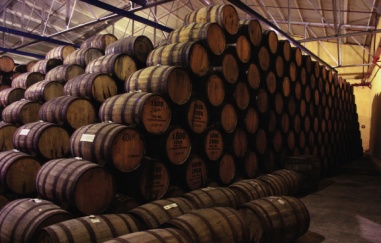 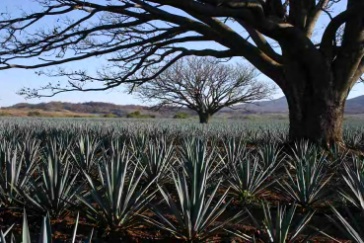 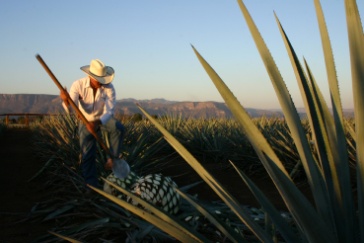 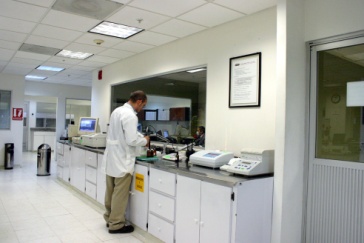 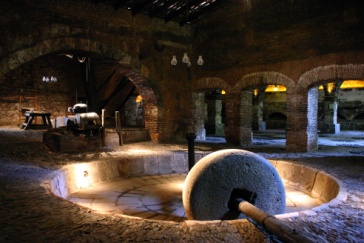 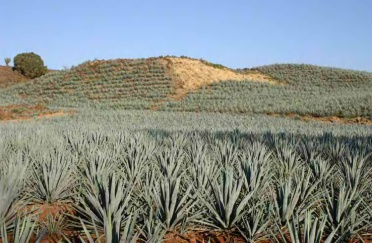 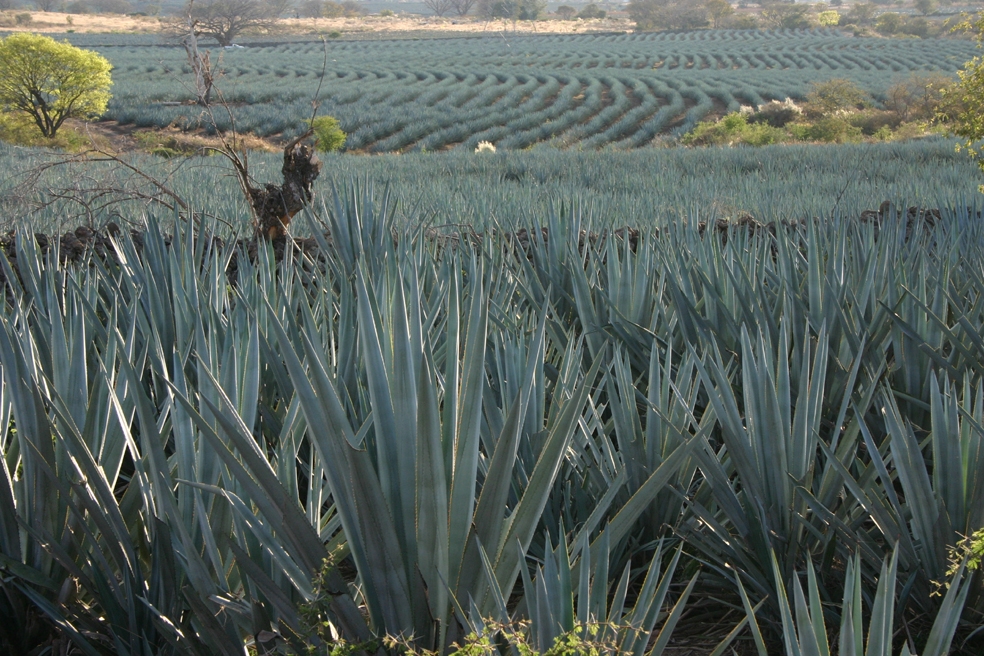 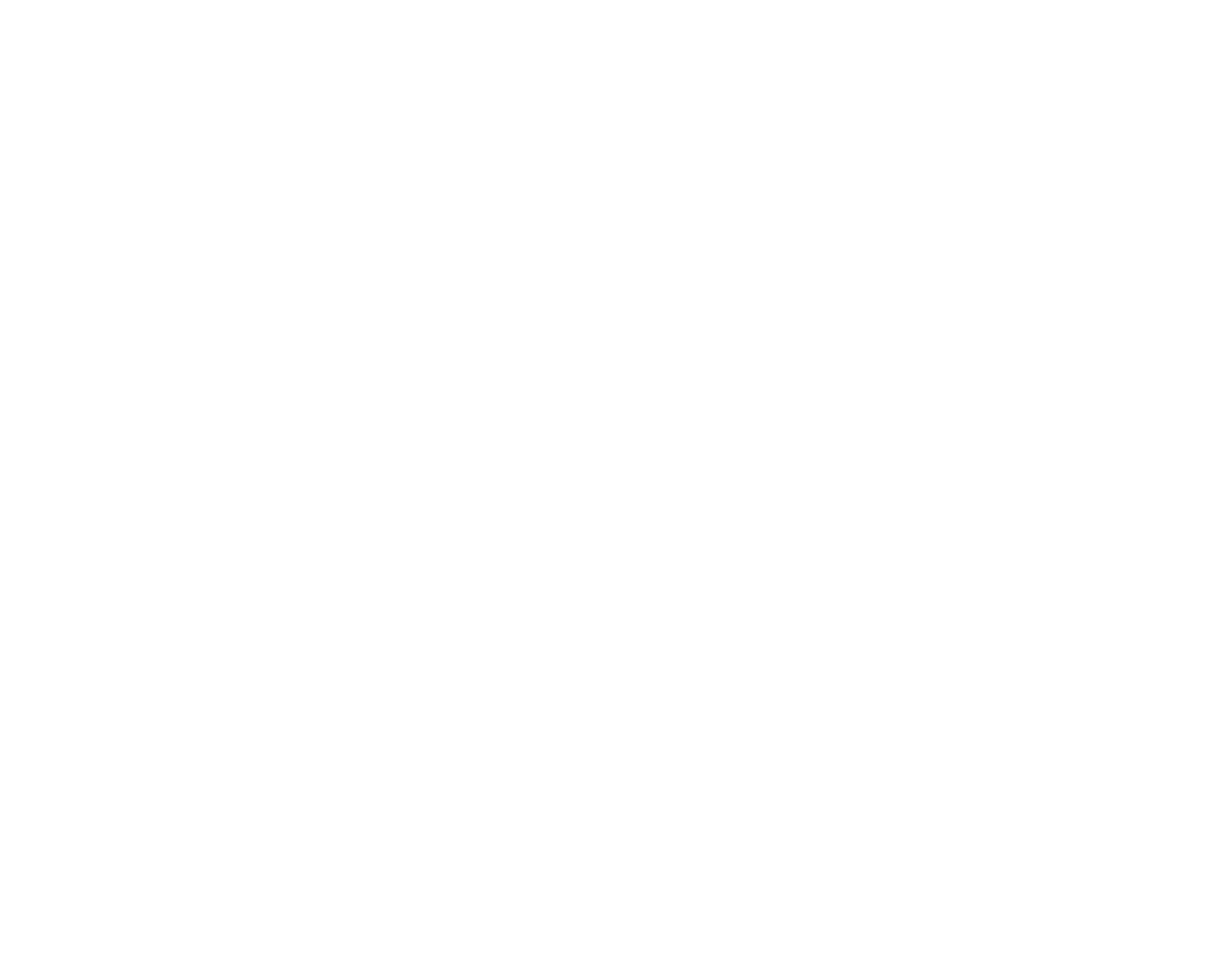 EL IMPACTO ECONÓMICO DE LA PIRATERÍA Y 
LA FALSIFICACIÓN
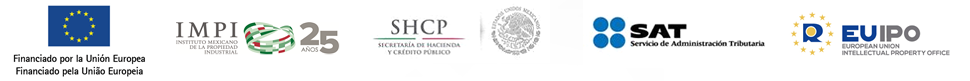 1
EL TEQUILA EN NÚMEROS
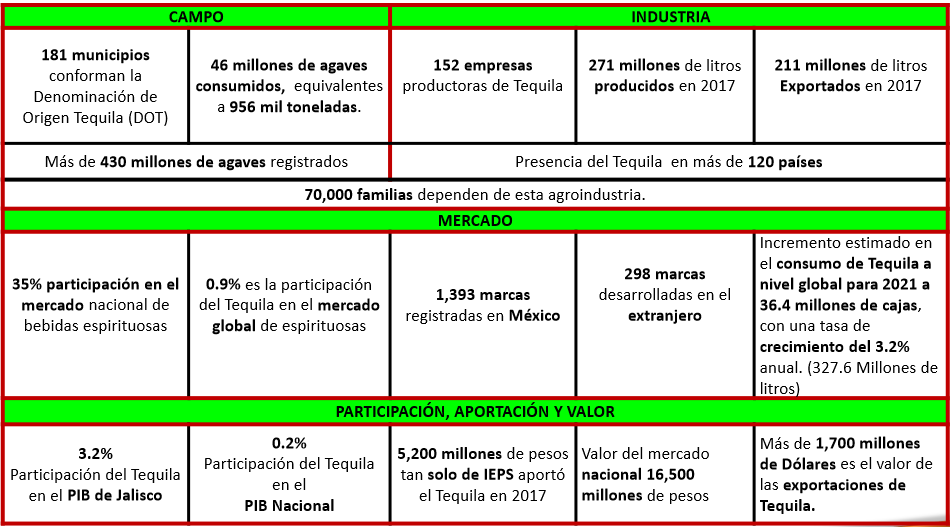 CONSEJO REGULADOR DEL TEQUILA
Unidad de Verificación
Laboratorio de pruebas
Organismo de Certificación
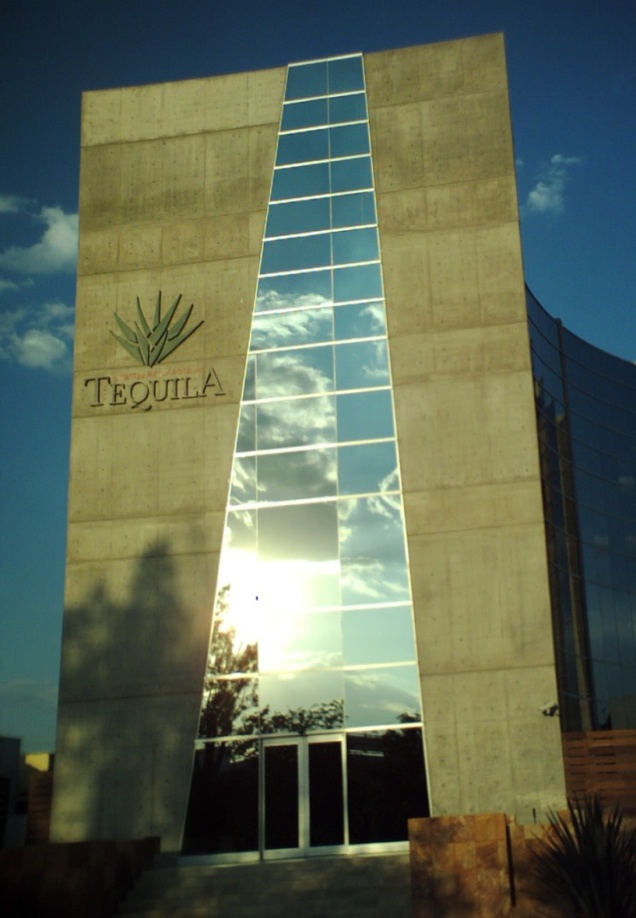 NOM-006-SCFI-2012 Bebidas Alcohólicas – Tequila – Especificaciones 

NOM-142-SSA1 Bebidas Alcohólicas. Especificaciones Sanitarias. Etiquetado Sanitario y Comercial

NMX-V-049-NORMEX Bebidas Alcohólicas. Bebidas Alcohólicas que contienen tequila - Denominación, 	Etiquetado y Especificaciones.

Tercero autorizado por la COFEPRIS (NOM 251 y UV para toma de muestras)
Tercero autorizado
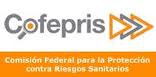 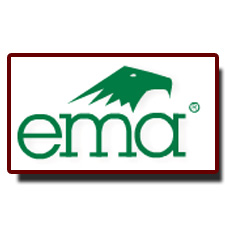 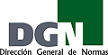 TOP TEN DE PAÍSES IMPORTADORES DE TEQUILA 2017
País					L. a 40% Alc. Vol.	 Lugar 	% del Total
				
ESTADOS UNIDOS DE AMERICA			171 914 158		1	81.44%	
ESPAÑA					    5 314 370		2	2.52%	
ALEMANIA					    4 636 013		3	2.20%	
FRANCIA					    3 047 047		4	1.44%	
JAPON					    2 005 669 		5	0.95%	
LETONIA					    1 797 570		6	0.85%	
SUDAFRICA				                           1 612 898		7	0.76%	
CANADA					    1 469 550		8	0.70%	
REINO UNIDO DE LA GRAN BRETAÑA
E IRLANDA DEL NORTE			                           1 449 663		9	0.69%	
SINGAPUR				  	    1 288 021		10	0.61%	
EXPORTACIONES TOTALES:	           211 103 519
EXPORTACIONES DE TEQUILA POR ADUANA ENERO – DICIEMBRE 2017
CERTIFICADO DE AUTENTICIDAD PARA LA EXPORTACIÓN DE TEQUILA
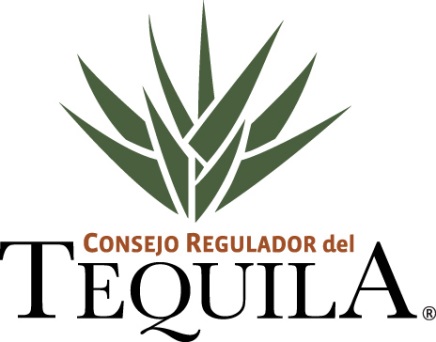 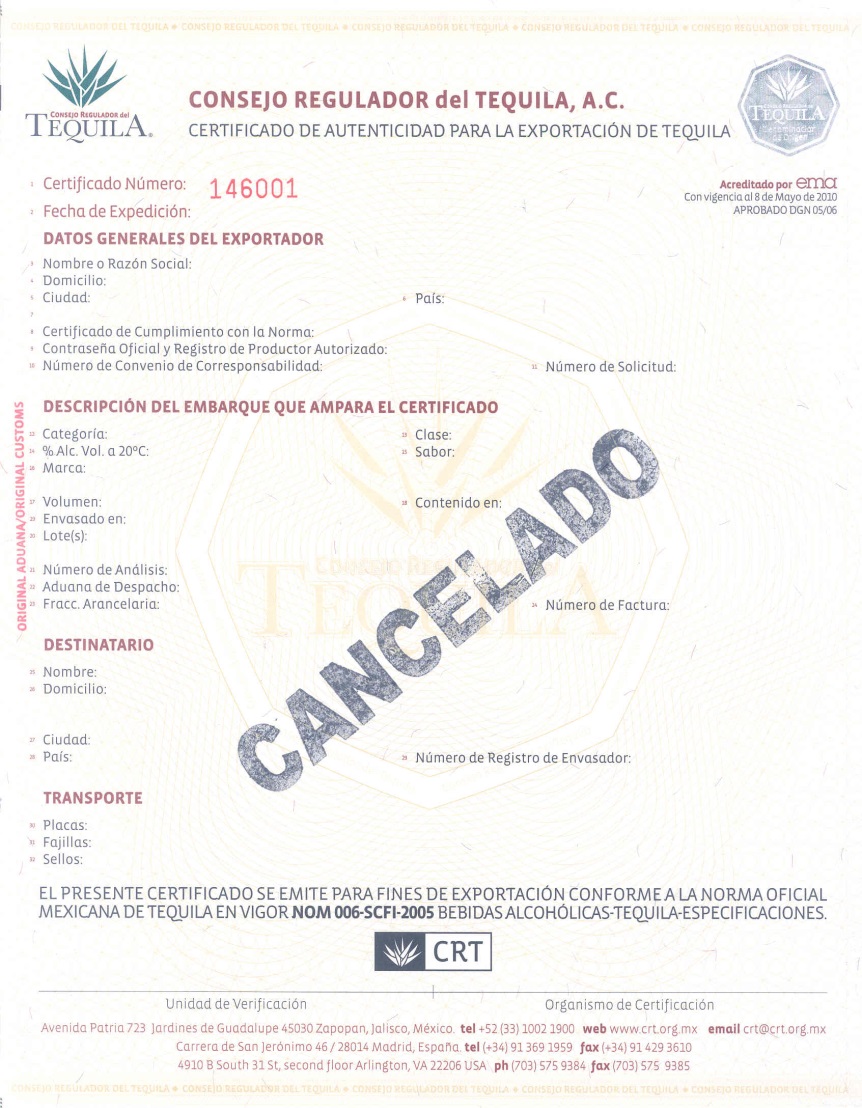 FRAUDE -CONTRA 
LA DENOMINACIÓN DE ORIGEN TEQUILA
Son exportados como aguardientes, destilados, alcoholes y licores de agave.

Son importados como Tequila.

Falsifican el Certificado de Autenticidad emitido por el CRT, o  presentan Certificados de Origen ante la Aduana Internacional como Tequila.

Son comercializados como Tequila en los países destino y utilizados también para la preparación de cócteles en bares y restaurantes (por ejemplo margaritas).
© Derechos Reservados. Consejo Regulador del Tequila, A.C., México 2009
¿COMO SE EXPORTAN?
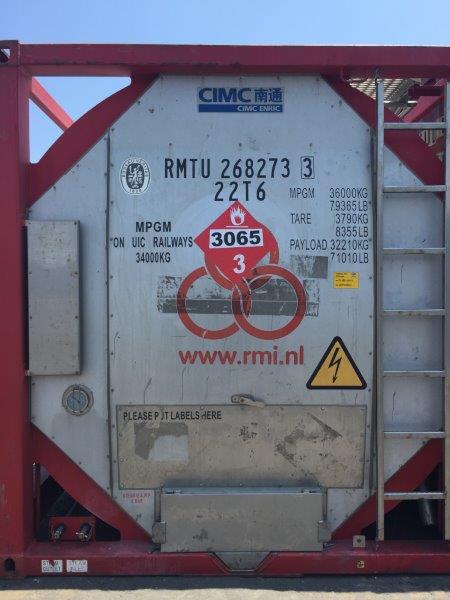 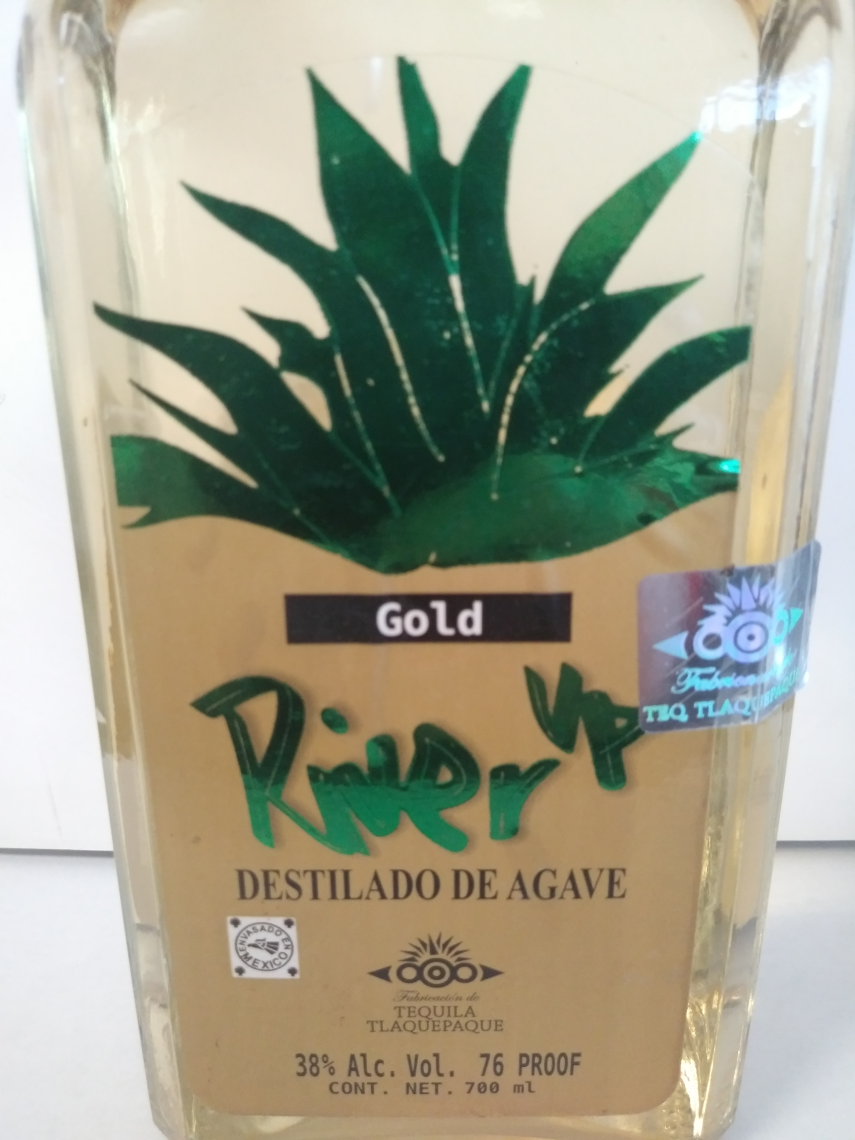 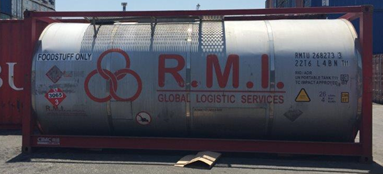 ¿COMO SE IMPORTAN?
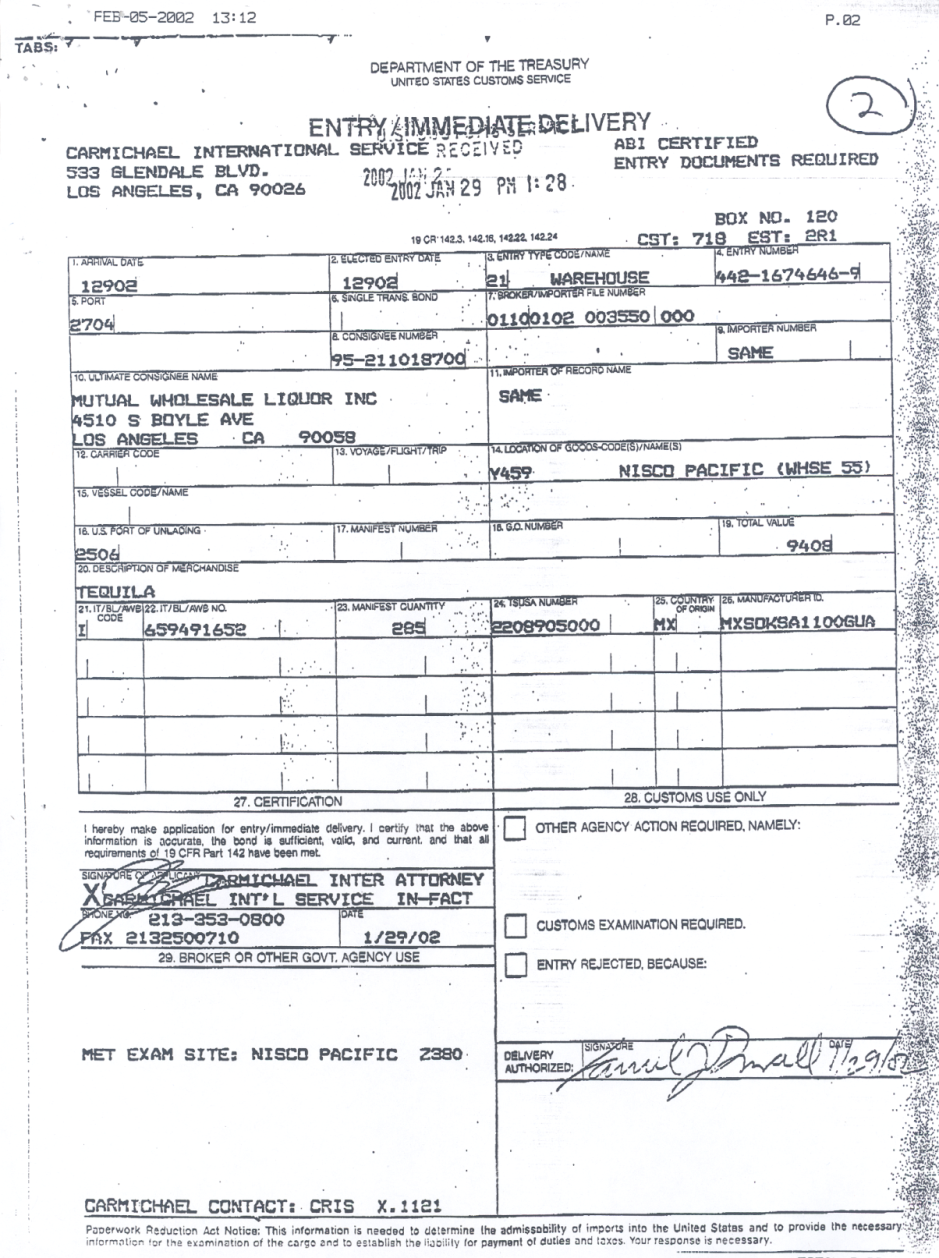 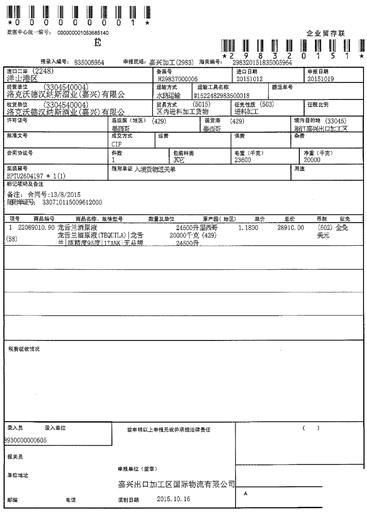 NUESTRA EXPERIENCIA
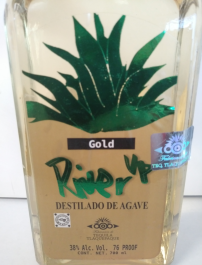 FRAUDE EN LAS ADUANAS INTERNACIONALES  
PROBLEMATICA
Se han detectado destilados, etanoles y licores de agave que han sido importados como Tequila.


Aduanas internacionales no tienen la facultad de detener un embarque cuando se atenta contra una Denominación de Origen.  Solo pueden retenerlo por 3 días.


Gracias a la Gestión  Coordinada en Fronteras se ha logrado detener productos falsos en Uruguay, Estados Unidos, Alemania y Chile.
COOPERACIÓN DE ADUANAS EXTRANJERAS
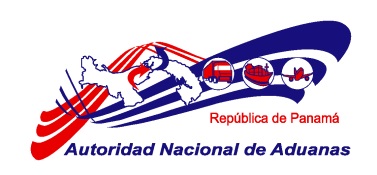 Autoridad Nacional de Aduanas.
 
Régimen de la Propiedad Intelectual e Industrial en la Zona Libre de Colón y Aduanas

La Ley 35 de 1996 que regula la Propiedad Industrial en la República de Panamá le ha concedido a la Dirección General de Aduanas y a la Zona Libre de Colón facultad para inspeccionar y/o retener mercancía que se encuentre en trámite en aduana de cualquier parte del territorio nacional o en tránsito dentro de la Zona Libre de Colón, que pueda estar infringiendo las normas sobre Propiedad Industrial o de Derecho de Autor. 

Esta facultad la pueden ejercer actuando de oficio o por órdenes de autoridad competente
ADUANAS INTERNACIONALES SOLICITEN  
CERTIFICADO DE AUTENTICIDAD
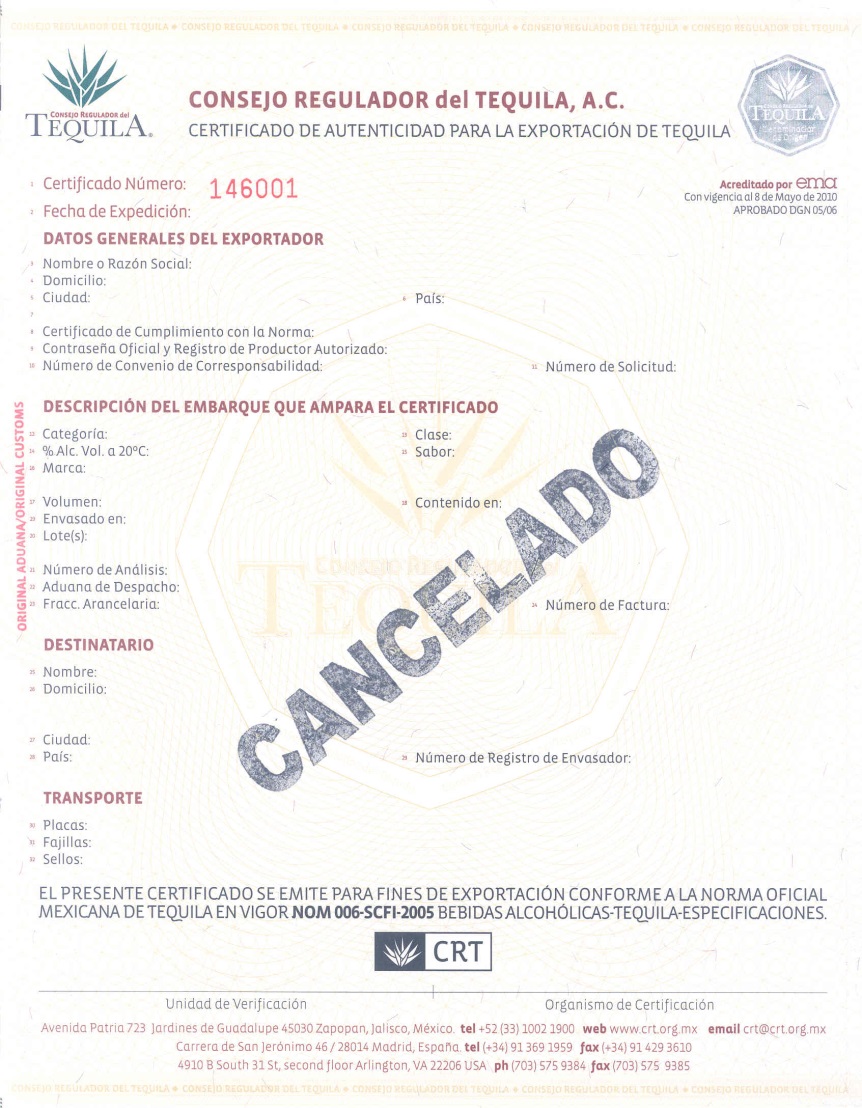 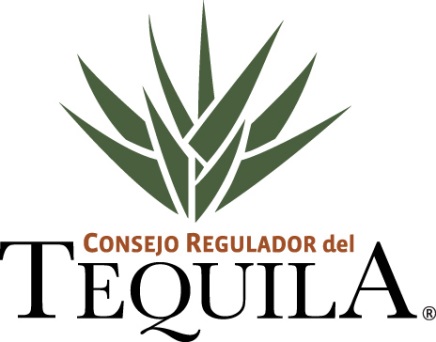 PARA FINALIZAR
El tiempo es muy corto para lograr detener un embarque que atente contra los derechos de propiedad intelectual.

Agradecemos al SAT y a las Aduanas Internacionales por su voluntad y cooperación.

Existe limitantes para actuar de oficio (México & Extranjero).

Esto ha pasado con el Tequila, pero pudiera pasarle a cualquier producto con Denominación de Origen o Indicación Geográfica de cualquier país del mundo.
IMPACTO ECÓNOMICO – MARCA PAÍS
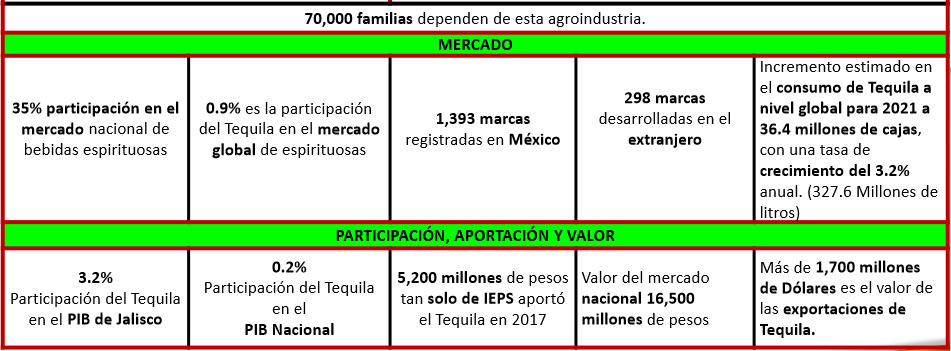 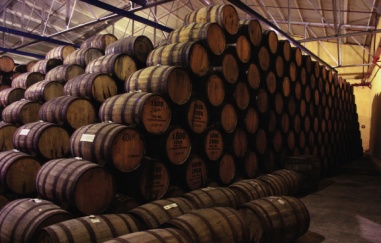 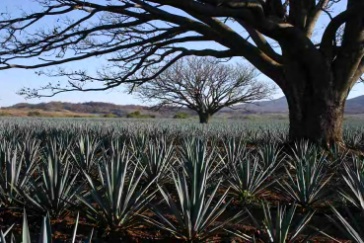 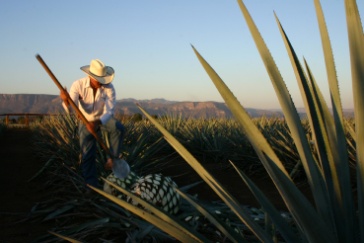 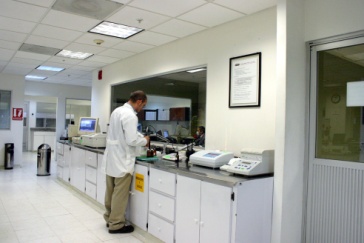 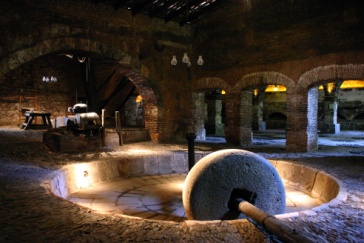 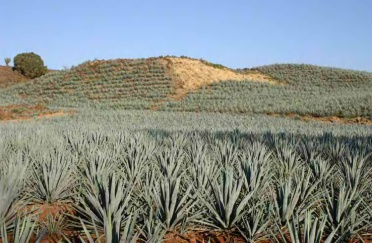 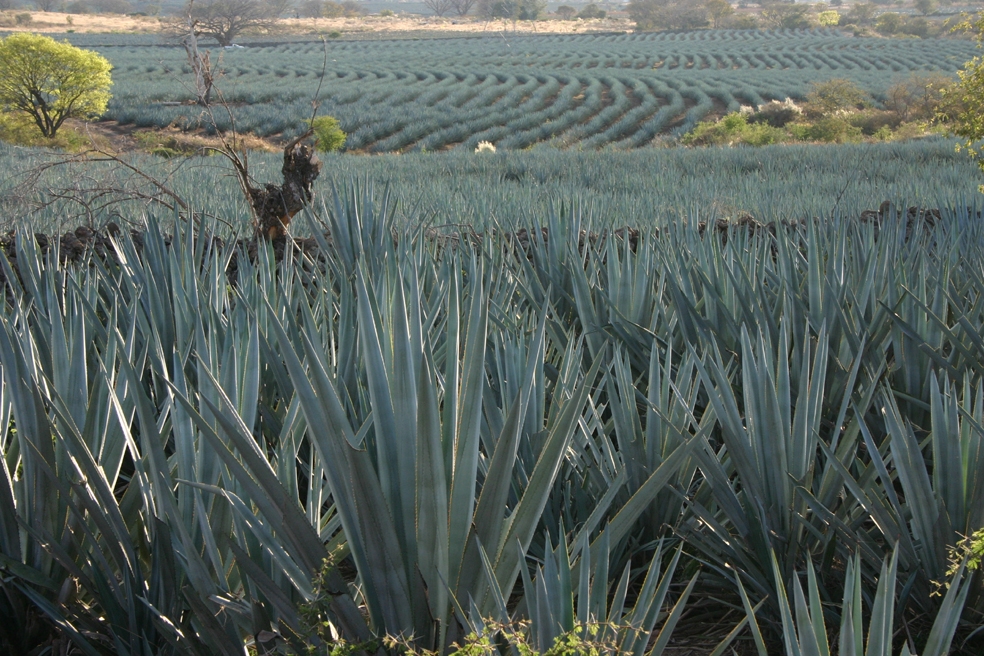 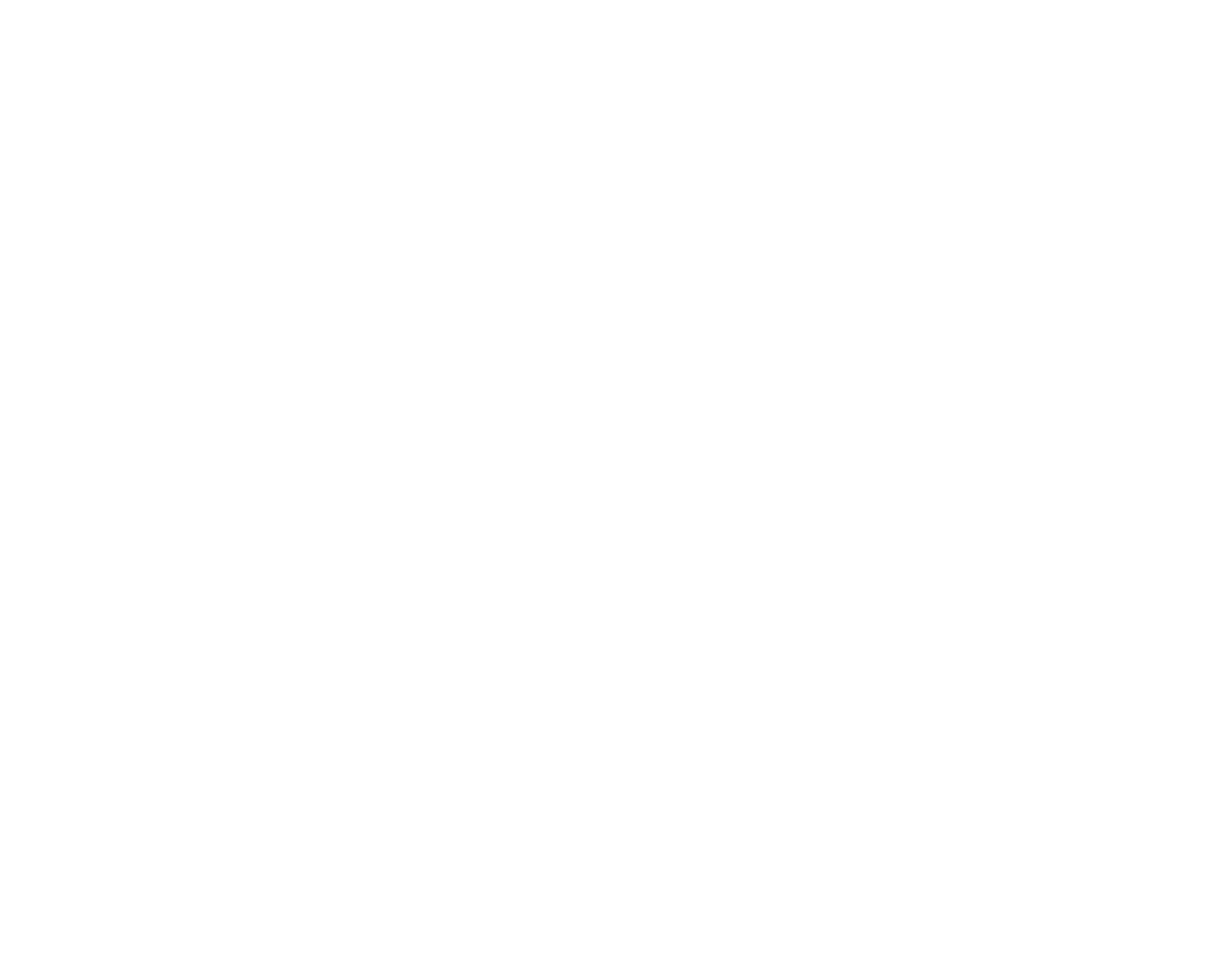 Mtro. Octavio García Muciño

ogarcia@crt.org.mx
Tel. (33) 10021900 Ext. 1907

Consejo Regulador del Tequila A.C.
16